Мастер-класс «Макет пожарного щита своими руками»
Пожар всегда представляет собой огромную опасность для человека, и с этим не поспоришь. Но если взрослые люди знают и о потенциальной опасности любого возгорания, и о том, как следует вести себя при пожаре, то маленькие дети такой информацией просто не владеют, и при пожаре они часто оказываются беззащитны. По этой причине обучение детей правилам пожарной безопасности нужно начинать как можно раньше.Поэтому для занятий в детском саду я создала пожарный щит , в качестве обучающего пособияЦель: дать представление о пожарной безопасности, закрепить знания об орудиях труда для борьбы с пожаром и их назначением, пополнить словарный запас.
Изучив комплектацию пожарного щита, с интернета я скачала картинки средств пожаротушения
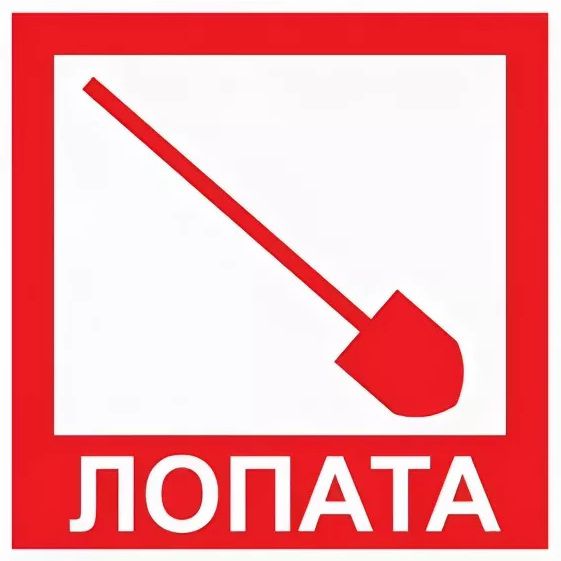 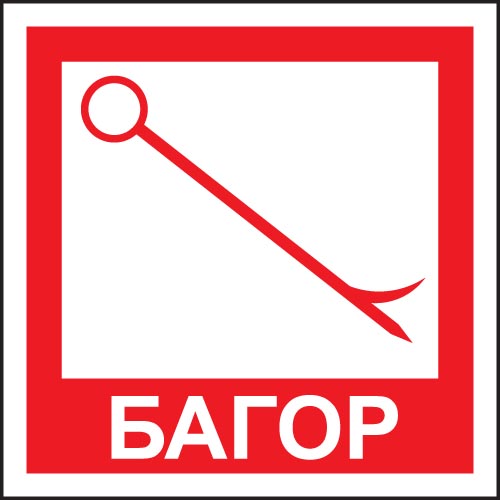 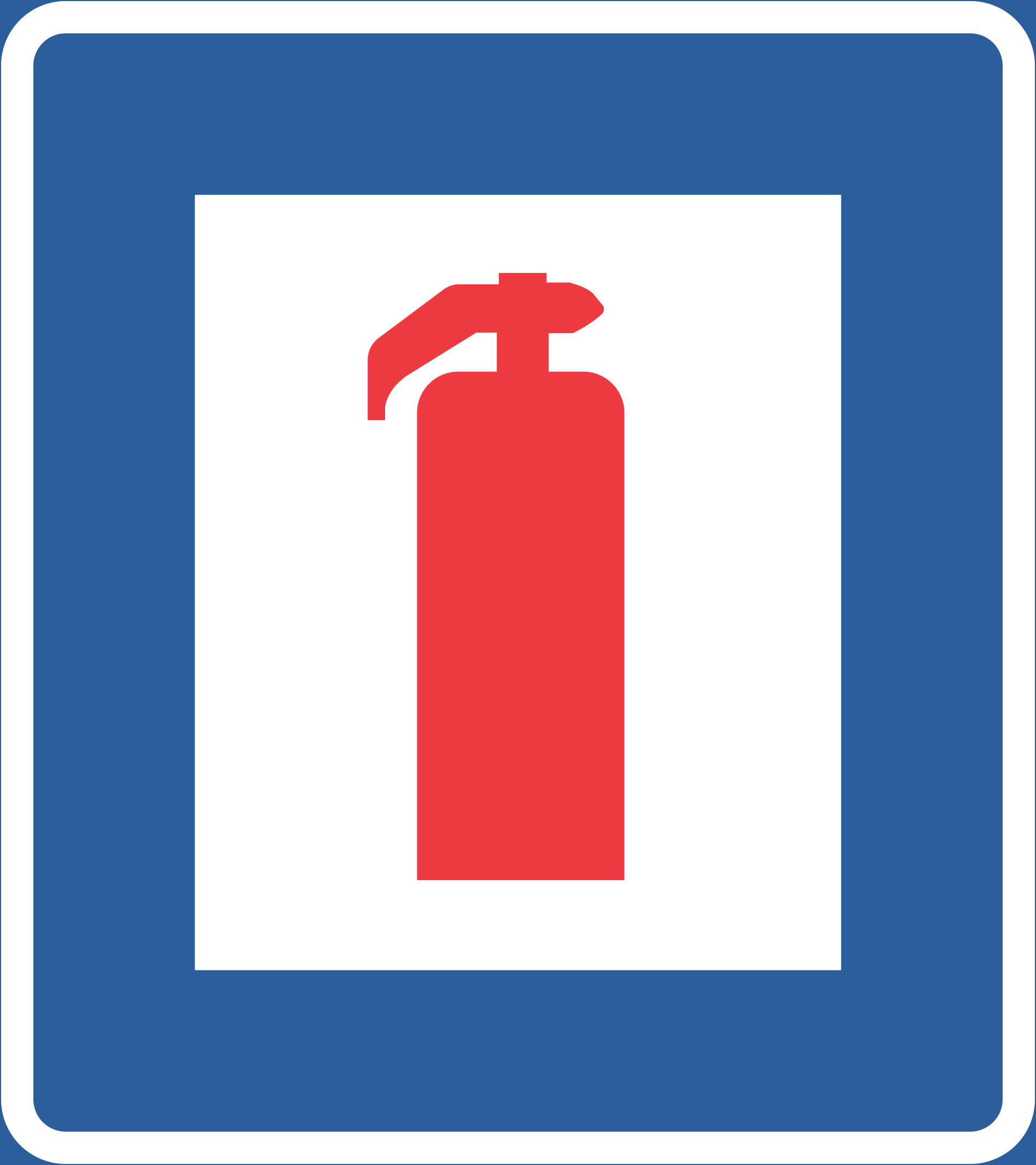 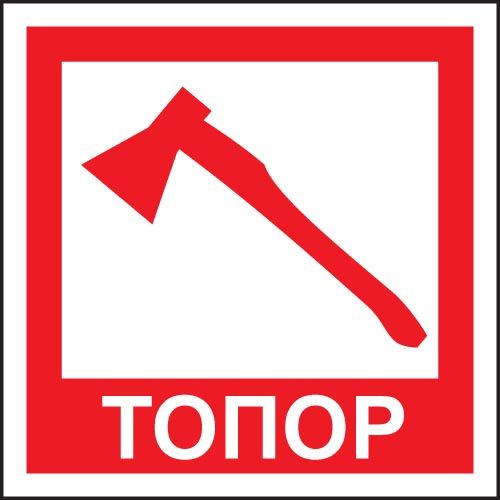 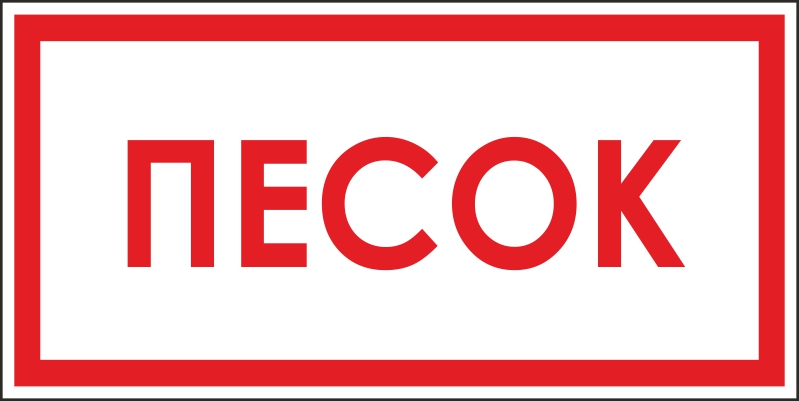 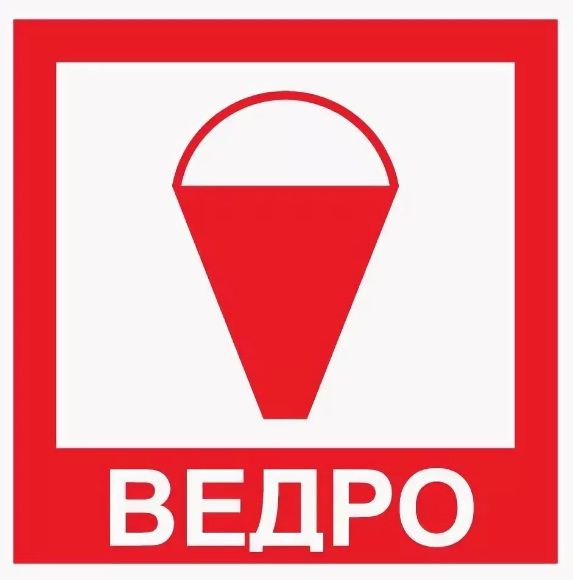 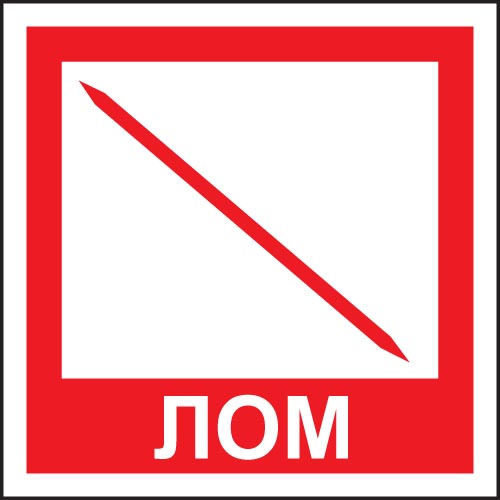 В строительном магазине приобрела лист полистирола
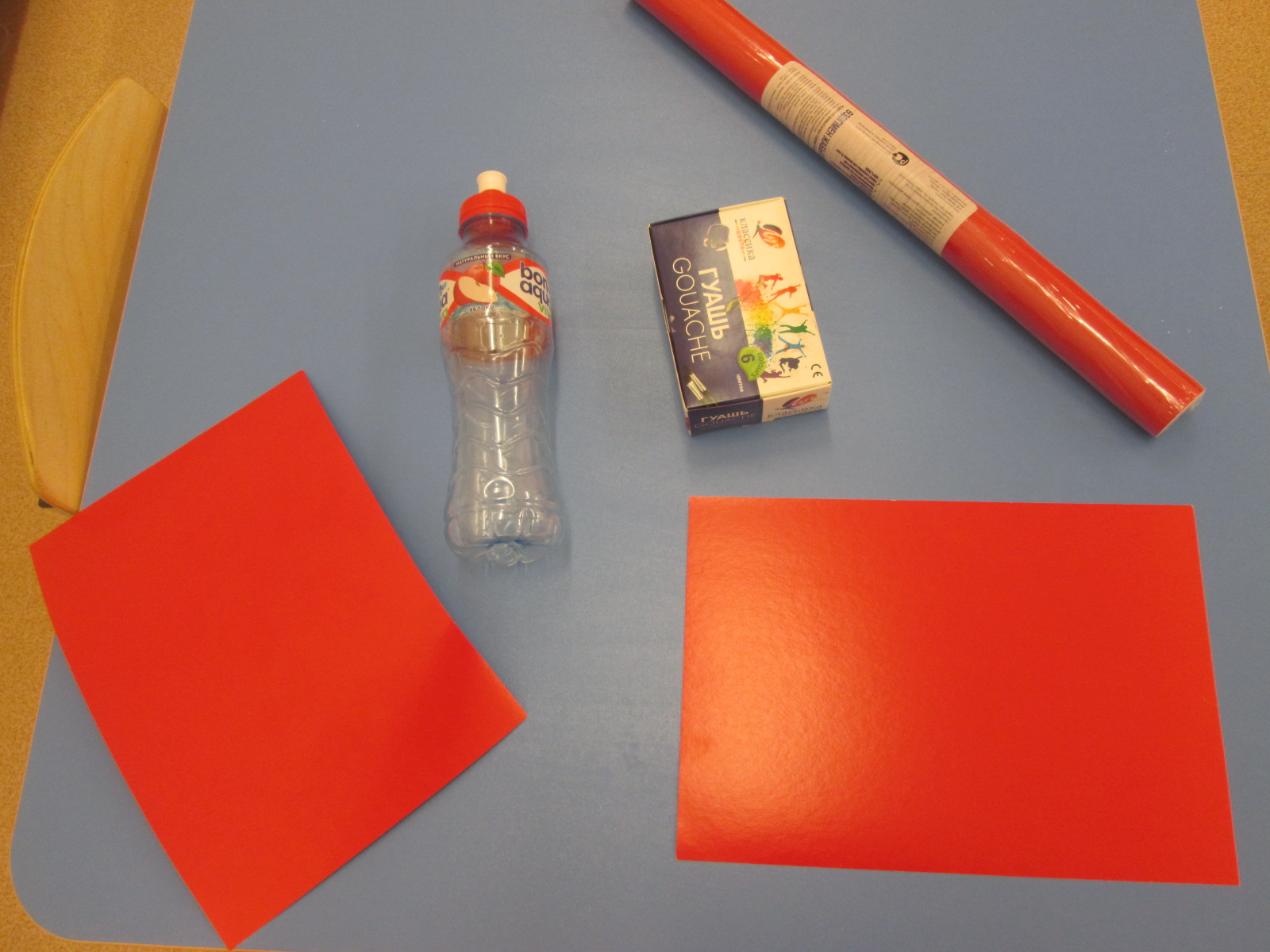 В качестве огнетушителя и ящика с песком я использовала бутылку и коробочку от гуаши. Бутылку я обернула красным картоном, а ящик обклеила самоклеящейся красной бумагой
Ведро сделала из конуса красного картона
Далее приступила к вырезанию топора, лопаты, лома, багора из оставшегося листа полистирола, предварительно нарисовав карандашом
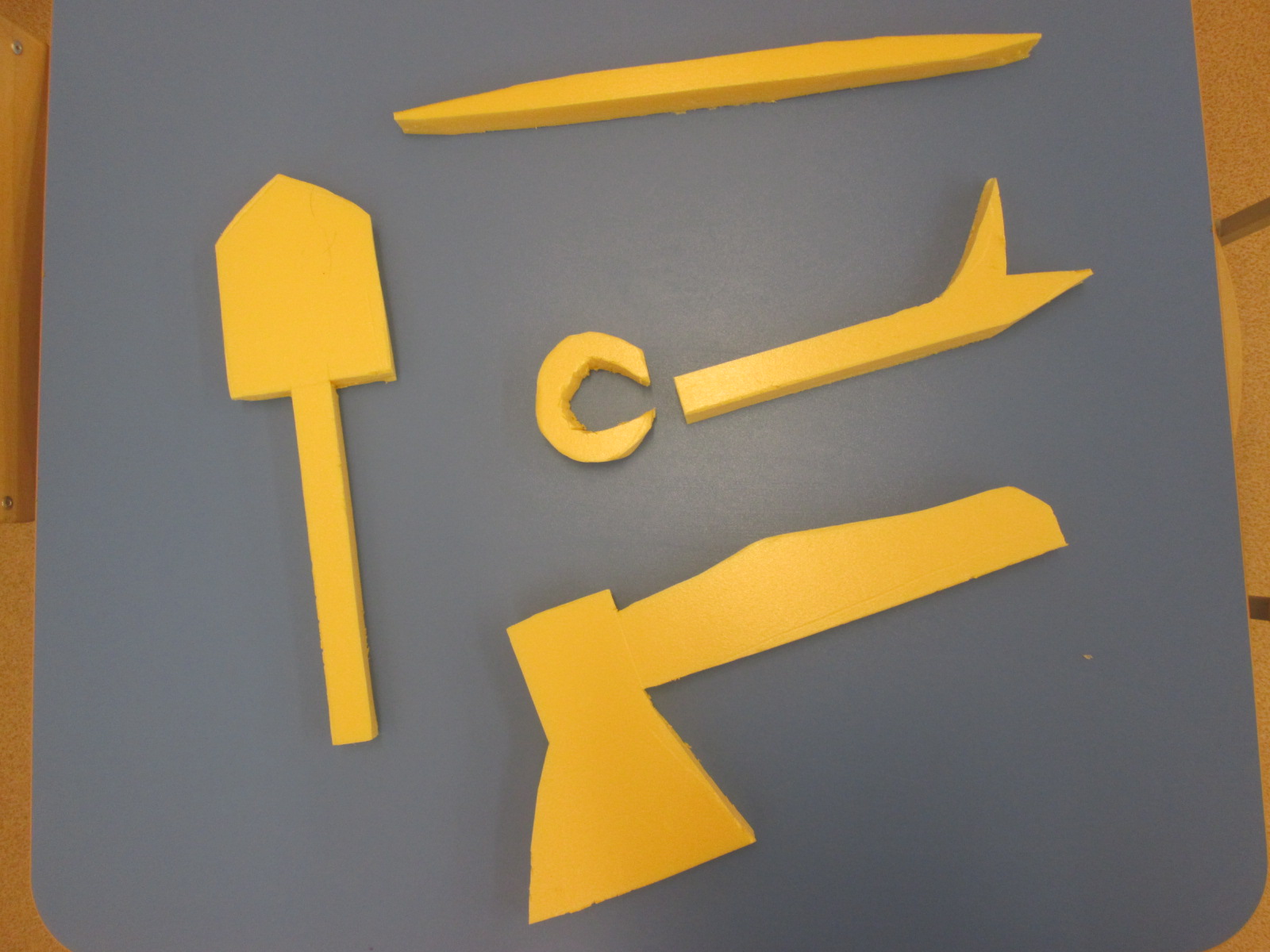 Расположила предварительно наполняемость пожарного щита
Далее обклеила пожарный щит красной самоклеящейся бумагой, лопату и другие инструменты, черной и золотой бумагой
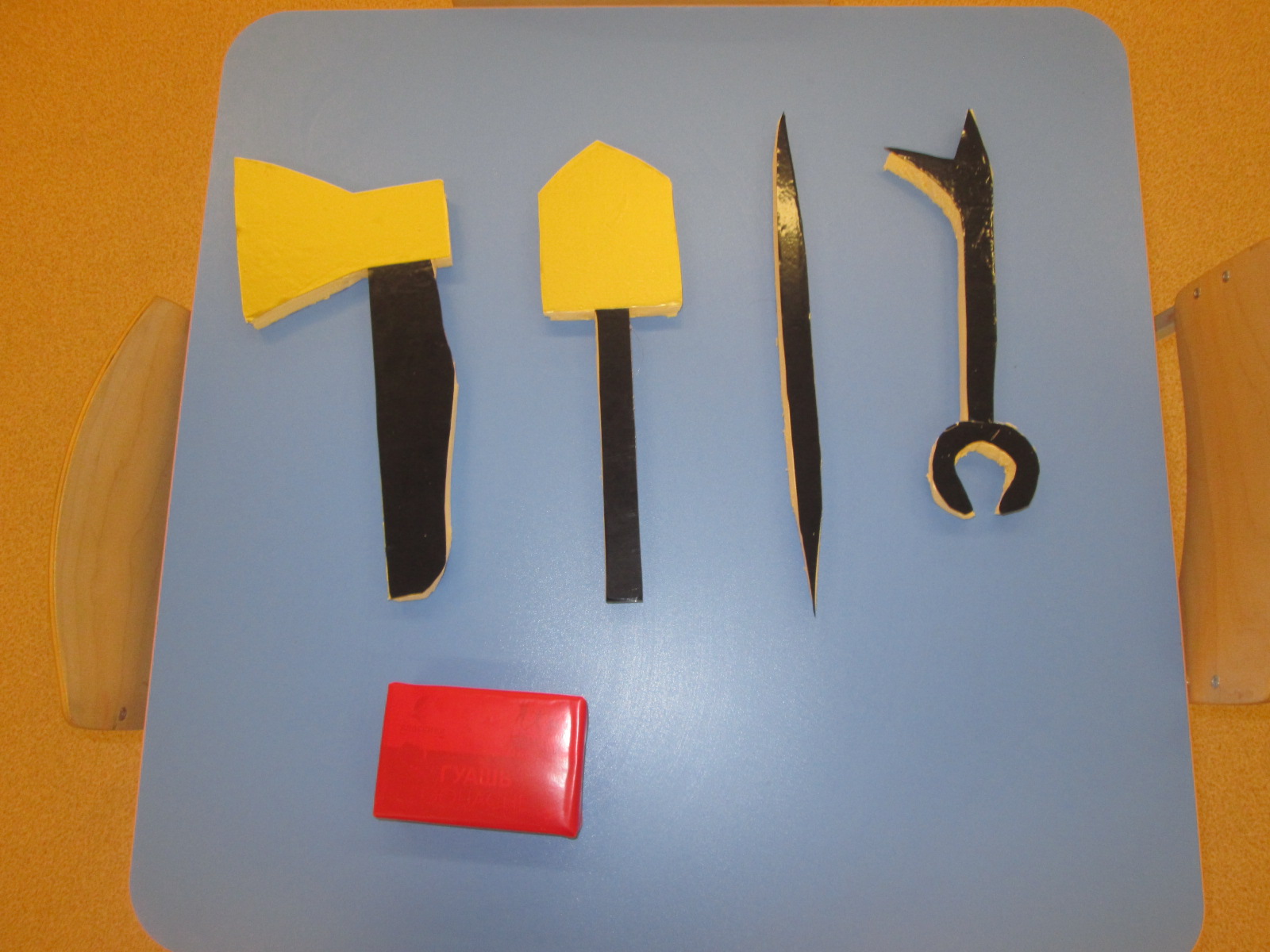 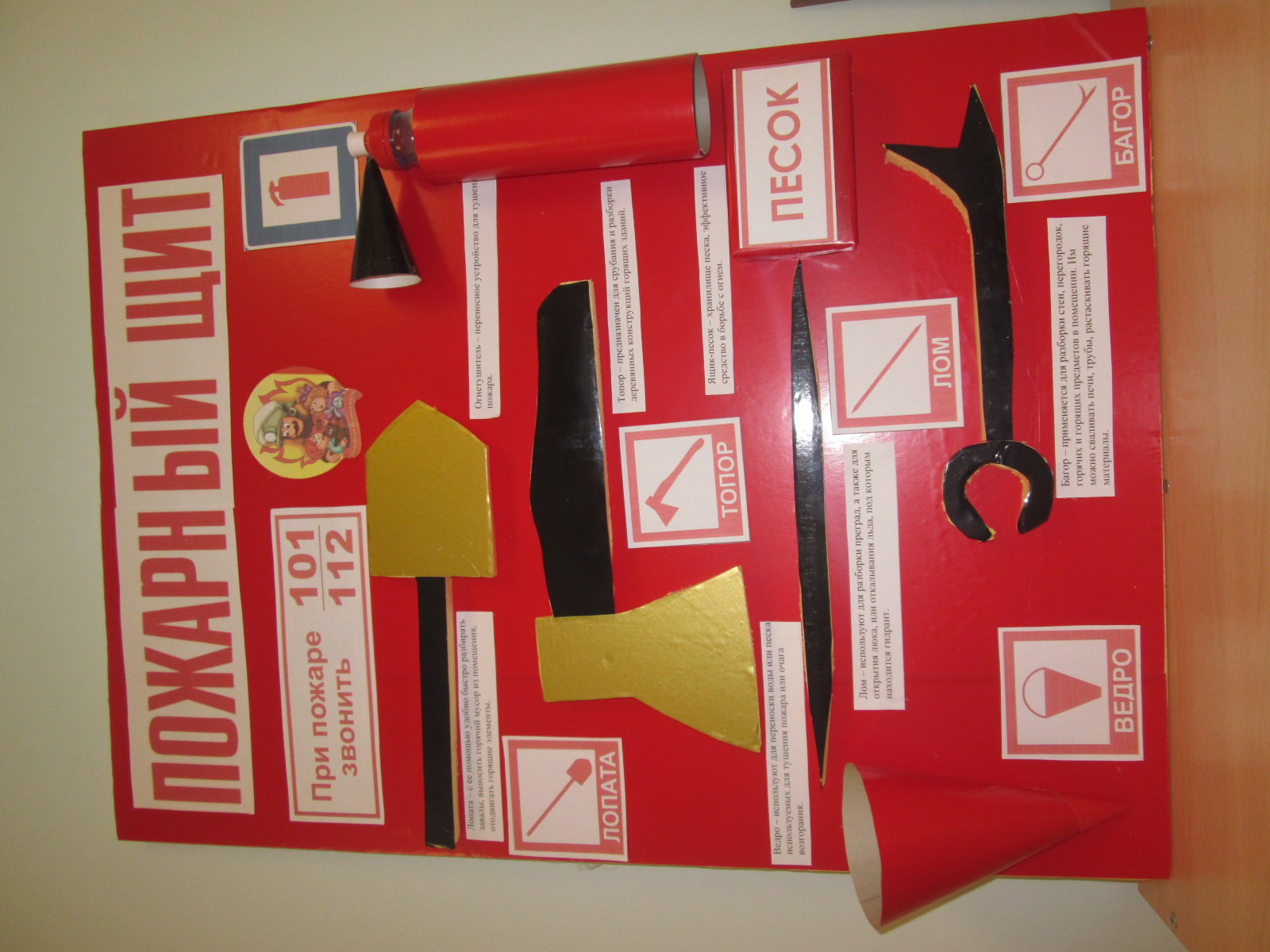 Затем все инструменты, знаки, надписи приклеила на пожарный щит
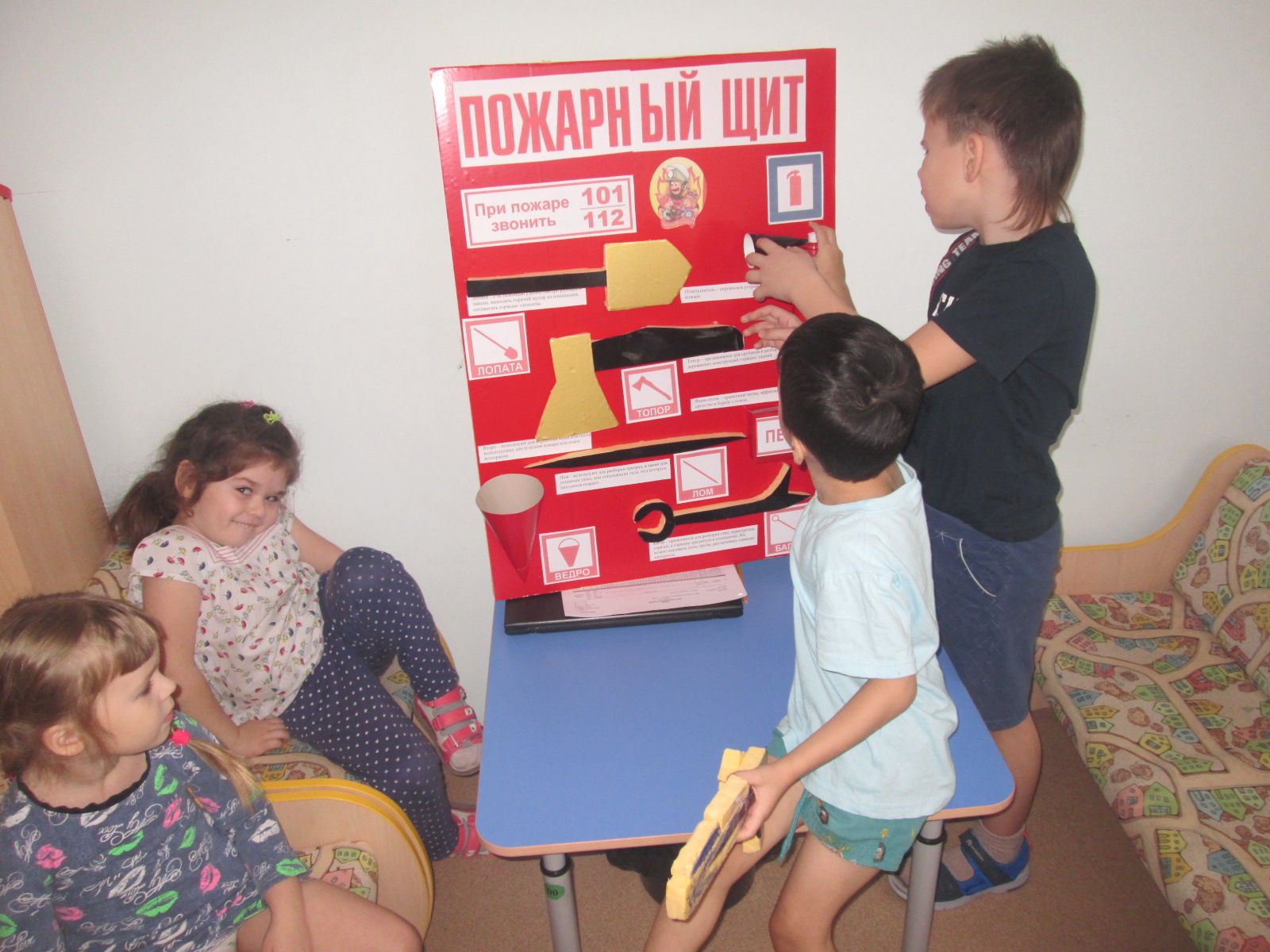 Макет пожарного щита готов, можно использовать на занятии, рассказывать детям о назначении каждого предмета.